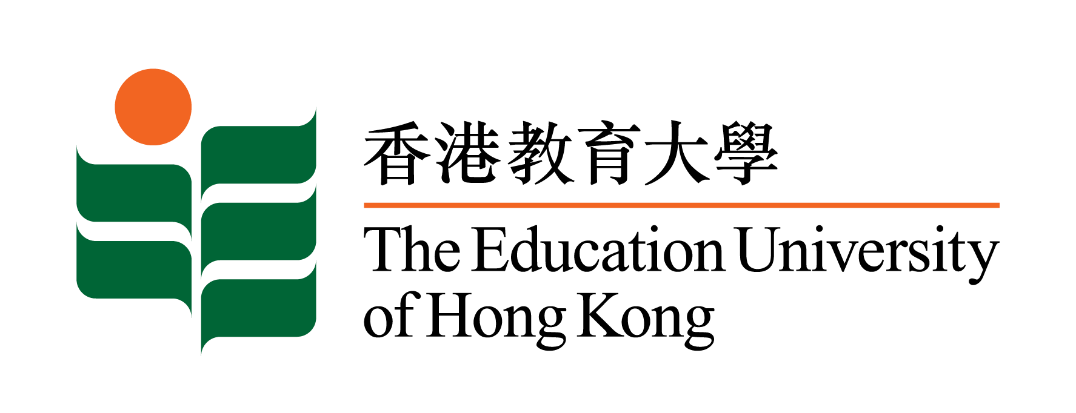 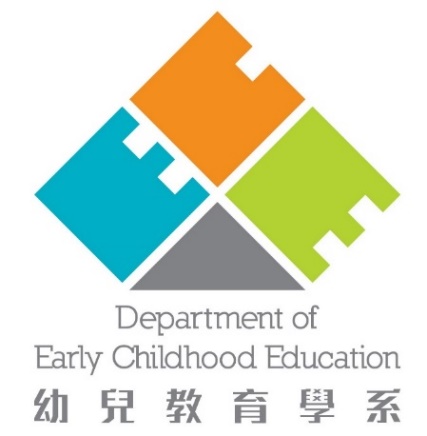 疫情下之幼小銜接家長調查
劉怡虹博士  幼兒教育學系 副教授
黎建斌博士  幼兒教育學系 助理教授
陳寶蓮博士  幼兒教育學系 高級講師
調查基本資料
調查目的：
了解受新型肺炎停課影響的幼兒及家庭面對的相關困難及所需的支援

家長招募：
5月13日以電郵邀請全港幼稚園參與調查，當中58間幼稚園答應參與

5月20-24日透過58間幼稚園向高班（K3）家長發送網上調查問卷網址/二維碼，邀請家長於6月7日或之前進行網上調查

6月1日透過「香港教育大學．兒童與家庭科學中心」的Facebook專頁公開招募就讀幼稚園高班（K3）的家長，邀請家長於6月15日或之前進行網上調查

所得數據：
825名家長（560名透過幼稚園招募；265名透過Facebook專頁招募）
受訪家長背景
子女背景
58間參與幼稚園全為本地幼稚園，有兩間沒有參加幼稚園教育計劃。
第一部分

疫情下，家長的教養壓力
疫情下，92.8% K3家長認為教養子女有壓力
疫情下，家長認為教養子女的壓力主要源於子女的學習進度及行為問題
備註：共有23人選擇「其他」（例：子女專注力問題、停課等）
第二部分：「幼小銜接」
升小預備與焦慮情況
只有2.5%家長覺得子女對升小一預備程度完全足夠
53.5%子女對升小一感到不同程度的焦慮
子女曾出現的不同焦慮症狀
疫情下，92.8% 家長為幫助子女升小感到不同程度的壓力
家長助子女適應小一的信心、技巧及知識
知識
技巧
信心
59%家長為子女安排有助銜接小一的興趣班
只有3.9%家長認為助子女升小一的支援完全足夠
98.7%家長希望得到更多有關子女升小一的支援
家長認為有助子女升小一的適應的支援
備註：共有32人選擇「其他」（例：在職家庭幫助、升小體驗課等）
建 議
建議
準備好的學校
準備好的家庭
準備好的孩子
建議
學校方面
幼稚園及小學加強支援小一銜接的策略
促進家後合作支援家長提升教養功能
家庭方面
積極參與家校合作活動
全面參與子女發展丶發揮家庭教育的功能
Thank you!

Q & A